AROMATICKÉ UHLÍKY-       ARENY
Vytvořila: Veronika Jiráčková
CO TO JSOU ?
Areny jsou uhlovodíky odvozené od základního aromatického uhlovodíku benzenu
Obsahují alespoň 1 
 benzenové jádro
VLASTNOSTI
Obsahují jedno nebo více benzenových jader
Kapalné nebo pevné látky
Charakteristický zápach
! Jedovaté!
Hořlavé, karcinogenní (zdraví nebezpečné)
Menší hustota než voda
Nerozpustné ve vodě
STRUKTURA
Základem je šestičlenný kruh uhlíkových atomů spojených jednoduchou vazbou
Na každý atom uhlíku je vázán jeden atom vodíku
Benzenové jádro je stálé a vypadá takto:
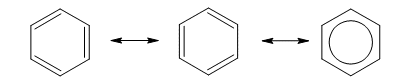 ZDROJE
Zdrojem arenů jsou černouhelný dehet a ropa
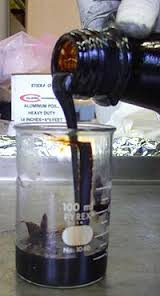 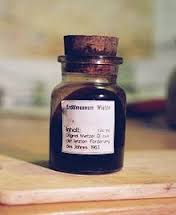 ZÁKLADNÍ AROMATICKÉ ULOVODÍKY
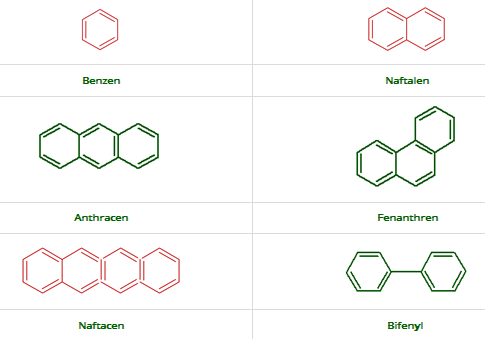 další
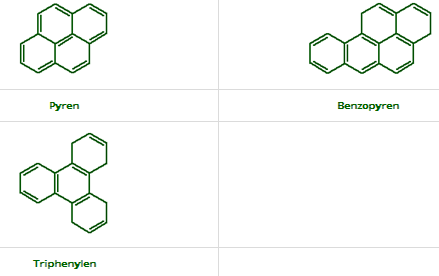 BENZEN C6H6
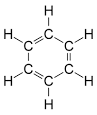 Vzorec:



Vlastnosti:  
- bezbarvá těkavá  kapalina                 
   - charakteristický (sladký) zápach
   - hořlavý 
   - benzen + vzduch = 
   - jedovatý
   - rakovinotvorný
- vdechování malého množství může způsobit bolest hlavy, zrychlení srdečního tepu a ztrátu vědomí, velkého - smrt
- Objevuje se ve zplodinách automobilů a motorových vozidel
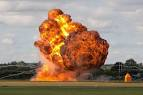 BENZEN C6H6
Využití: - ROZPOUŠTĚDLO
              - výroba léčiv, plastů, výbušnin, barviv,                      kosmetických přípravků
                 - přidává se do benzínu 
                 - příprava chemikálií (styren, fenol,      cyklohexan)
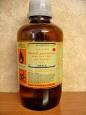 BENZEN vs. BENZÍN
Benzín je kapalina ropného původu- palivo v zážehových spalovacích motorech
Benzen byl nejdříve nazýván benzínem až potom byl přejmenován
Benzen je obsažen v benzínu (až 5%)
KONTROLNÍ OTÁZKY
1) Vyjmenuj mi alespoň 2 aromatické uhlovodíky
                       Benzen, naftalen…

2) Vyjmenuj alespoň 3 vlastnosti arenů
Obsahují jedno nebo více benzenových jader
Kapalné nebo pevné látky
Charakteristický zápach
! Jedovaté!
Hořlavé, karcinogenní (zdraví nebezpečné)
Menší hustota než voda
Nerozpustné ve vodě


 3) Z kterých zdrojů pochází areny?
         černouhelný dehet, ropa
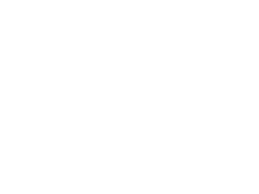 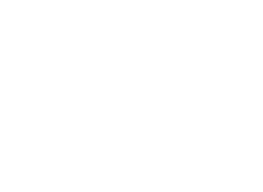 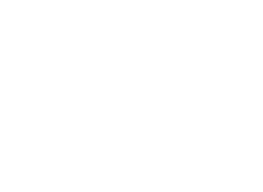 DĚKUJI ZA POZORNOST
ZDROJE
https://www.google.com/search?hl=cs&site=imghp&tbm=isch&source=hp&biw=790&bih=484&q=b%C3%ADl%C3%A1&oq=b%C3%ADl%C3%A1&gs_l=img.3..0l10.1603.2715.0.3361.4.4.0.0.0.0.126.440.1j3.4.0....0...1.1.64.img..0.4.440.dk85Zm3PapU#hl=cs&tbm=isch&q=CHEMIK
https://cs.wikipedia.org/wiki/Areny
http://xantina.hyperlink.cz/organika/uhlovodiky/areny.html
Učebnice chemie 
http://home.tiscali.cz/chemie/areny.htm